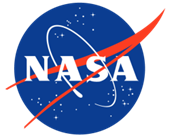 Navigating Federal Acquisitions:Buying Accessible Tech
May 21, 2025
Betsy Sirk
Director of Digital Accessibility and Strategic Sourcing, National Aeronautics and Space Administration
Chairperson, Federal CIO Council Accessibility Community of Practice Industry Outreach 
Email: betsy.sirk@nasa.gov
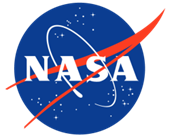 Agenda
Digital Accessibility/Section 508 Overview
Why Digital Accessibility Matters
Acquisition Overview
New Contracts
Existing Contracts/COTS Solutions 
ACR Evaluation
Demystifying Section 508 Guide
Accessibility Community of Practice Industry Outreach
Best Practices
Key Takeaways
Resources
2
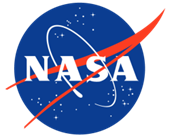 Digital Accessibility/Section 508 Overview
Section 508 of the Rehabilitation Act requires that Federal agencies make Information and Communications Technology (ICT) accessible to its employees and the public
Applies to technology that is "procured, developed, maintained, or used" 
Examples of ICT: computers, hardware, software, scientific/specialized equipment, office equipment, telecommunications equipment, websites, videos, electronic documents, official agency communications)
Section 508 serves as a bridge between ICT and Assistive Technology (AT)
AT is any item, equipment, or product that helps people improve their functional capabilities
Examples of AT: screen readers, adaptive keyboards, voice recognition software, augmented reality, virtual reality, artificial intelligence, etc.
Required for Federal Agencies, but also a best practice
3
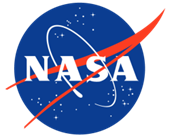 Why Digital Accessibility Matters
Digital Accessibility
Enables workforce efficiency, productivity, and retention
Allows compliance with Federal statutes and regulations
Avoids legal ramifications
The “Win-Win” for Industry and Government 
Opens the door for Federal procurements
Expands customer base, including an aging population
Leads to improved usability for all consumers
Catalyst for Innovation and breakthrough technologies
Access to Global Markets with similar regulations
4
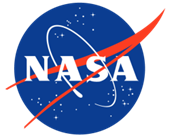 Acquisition Overview
Federal acquisition processes provide key opportunities to ensure accessible technology is acquired
Building accessibility requirements into acquisitions 
Enables workforce productivity, improves customer experience
Prevents the risk of litigation costs, prevents expensive rework 
Depends on what is being procured (Commercial Off The Shelf (COTS) software, custom software development, IT support services, etc.)
Depends on how it’s being procured (Full and open competition, requests for proposals, requests for quotes, established Government-wide Acquisition Vehicles or schedules, purchase card, etc.)
New Contracts/Solicitations 
Include ICT accessibility requirements in procurement documents (e.g. Statement of Work, Performance Work Statements, etc.)
Inform Industry that Government evaluates proposals for Section 508 conformance
Existing Contracts/Commercial-Off-The-Shelf (COTS) ICT
Request an Accessibility Conformance Report (ACR) from Industry
Evaluate ACR for completeness and product accessibility 
Select most accessible ICT that meets mission requirements
One size does not fit all
5
New Contracts
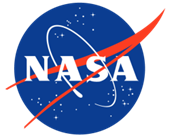 Step 1: Determine accessibility requirements
Understand which standards apply to the specific procurement (use Accessibility Requirements Tool (ART) or equivalent to identify applicable Section 508 Technical Standards)
Step 2: Conduct market research
Identify accessible products or services available within the market 
Step 3: Develop solicitation language
Include specific relevant accessibility requirements, contract terms and conditions for testing and validation, and expectations throughout the contract period of performance if applicable
Use Solicitation Review Tool (SRT) or equivalent to improve incorporation of 508 Technical Standards
Step 4:  Evaluate each proposal to validate vendor claims against your stated accessibility requirements
Trust but verify
Step 5: Validate Compliance Over Time (If an Ongoing Contract)
ICT must remain accessible throughout the contract period of performance 
As ICT solutions are updated, ensure updates meet Section 508 requirements originally established in the contract
6
Existing Contracts/COTS Solutions (1/2)
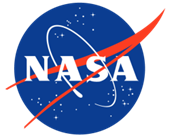 Step 1: Requiring Official identifies requirements, products or services to be purchased, and acquisition method (e.g. existing contract vehicles, purchase cards)
Determine if a Section 508 exception applies; if not, proceed to step 2
E202.3 National Security Systems 
E202.4 Federal Contracts
E202.5 ICT Functions Located in Maintenance or Monitoring Spaces (status indicators/operable parts)

Step 2: Conduct Market Research and Obtain Accessibility Conformance Report (ACR)
Identify accessible products if possible
Request ACR (a document that provides product accessibility information for applicable Section 508 Technical Standards) from product developer/vendor
ACR most often created by developer or third party using the IT Industry Council’s Voluntary Product Accessibility Template (VPAT™) Version 2.x 
Use Government-wide Acquisition Contract (GWAC) vehicles to facilitate obtaining ACR from Industry (e.g. NASA SEWP requires contract holders provide ACR at time of quote upon customer request)

Step 3: Evaluate ACR to determine overall level of conformance 
Full Conformance = all applicable technical standards are fully supported
Partial Conformance = some applicable standards are fully supported, some are not
Non-Conformance = most applicable standards are not fully supported
7
Existing Contracts/COTS Solutions (2/2)
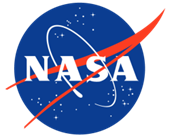 Step 4: If not “Full Conformance”, determine if more conformant alternatives are available
Review ACRs of comparable products if applicable and available

Step 5: Determine possible exceptions*
E202.6 Undue Burden
E202.6 Fundamental Alteration
E202.7 Best Meets
Develop Exception documentation as required

Step 6: Purchase product and provide individuals with disabilities access to and use of information and data by an alternative means as needed

NOTE: *Applicability of exceptions is determined by Government – never by Industry
8
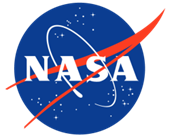 ACR Evaluation
Acceptable ACR
Unacceptable ACR
Incomplete (missing information)
Uses old/obsolete standards
Appears invalid (e.g. “Supports” for all standards even where not applicable, “Does Not Support” for all standards with no remarks, etc.)
Industry claiming an Exception or stating 508 “doesn’t apply” to its product
Industry statement that product has not been tested for accessibility
Indicates that the product “Supports”, “Partially Supports”, or “Does Not Support” each applicable Section 508 Technical Standard
Complete and valid
Information provided on product name, version, description, evaluation methods used, contact info, date, etc.
Remarks/explanations provided for standards that are partially supported or not supported
Current Section 508 Technical Standards (from 2017) are addressed
9
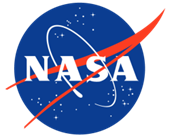 Demystifying Section 508 Guide
Developed by NASA to assist Industry and Government with understanding Section 508 and the development of ACRs
Incorporates feedback from Industry (multiple companies and the IT Industry Council)
Provides a navigation feature to skip to topic of interest
Contains important definitions of Information Communication Technology and other applicable terms
Provides detailed guidance on how to understand and address the Section 508 Technical Standards 
Shares Frequently Asked Questions 
Where to Find It
Available at: https://www.section508.gov/sell/how-to-create-acr-with-vpat/
Download PDF: https://sewp.nasa.gov/documents/Section_508_Guide_111821.pdf
Also available at https://sewp.nasa.gov/ under “Resources”
10
[Speaker Notes: Where to Find It
Available at: https://www.section508.gov/sell/how-to-create-acr-with-vpat/
Download PDF: https://sewp.nasa.gov/documents/Section_508_Guide_111821.pdf
Also available at https://sewp.nasa.gov/ under “Resources”]
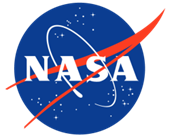 Federal CIO Council Accessibility Community of Practice (ACOP) Industry Outreach Program
ACOP Industry Outreach Subcommittee chaired by NASA with participation by Section 508 Program Managers representing multiple Federal Departments and Agencies including: US Army, Census Bureau, Department of Interior, Federal Deposit Insurance Corporation, General Services Administration, Library of Congress, National Geospatial-Intelligence Agency, Indian Health Service, NIH, and United States Postal Service 
ACOP provides single and concise voice to Industry and other stakeholders on behalf of the US Federal Government
Industry Outreach Focus areas: guiding industry on ACR creation; obtaining and validating ACRs; promoting inclusion of digital accessibility throughout the acquisition lifecycle for all IT acquisitions
Industry Outreach Highlights
Met one-on-one with over 600 companies (mostly small or specialized IT product developers) to discuss need for assessing products for accessibility
Promoted Demystifying Section 508 Guide to assist Industry (and Government) with understanding Section 508 technical standards
Obtained and incorporated feedback from Industry and IT Industry Council (developers of the Voluntary Product Accessibility Template)
11
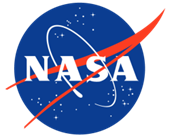 Best Practices
New Contracts
Identify/include relevant accessibility requirements, contract terms and conditions for testing/validations, and accessibility expectations throughout the contract period of performance
As ICT is updated/modified, re-test against the terms and conditions originally established in the contract
Inform vendors that government will evaluate proposals for Section 508 compliance
Include Section 508 Program Managers/digital accessibility subject matter experts as key stakeholders throughout the acquisition lifecycle
Use automated tools (Automated Requirements Tool (ACR) and Solicitation Review Tool (SRT)) to identify and incorporate accessibility requirements into procurements

Existing Contracts/COTS Purchases
Obtaining and evaluating ACRs is critical to ensure government buys and implements the most accessible ICT that meets its needs
Share Demystifying Section 508 Guide with product developers to promote ACR availability
Determine and document applicable Section 508 exceptions
Use Government-wide Acquisition Contracts (GWACs)/existing Best-In-Class contract solutions which facilitate obtaining ACRs
12
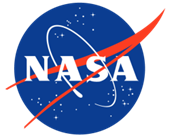 Key Takeaways
Collaboration among OCIO/Section 508 Program Managers/SMEs, acquisition professionals, customers, and Industry yields accessible ICT solutions that meet government requirements
Identifying and prioritizing accessibility requirements early in the acquisition lifecycle prevents costly rework and remediation
Digital Accessibility is a Win-Win situation for Industry and Government 
Governments buys vastly more commercial ICT than it builds in-house, so it relies on Industry to disclose product accessibility to meet Section 508 requirements
Industry assessing and reporting product accessibility (creating ACRs) allows sales to US Federal Government and products to reach more customers
Accessible Technology provides better usability for everyone
13
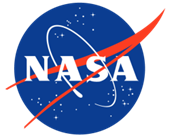 Resources
Section508.gov: https://www.section508.gov/  
Demystifying Section 508 Guide: https://sewp.nasa.gov/documents/Section_508_Guide_111821.pdf  
Section 508 Technical Standards: https://www.access-board.gov/ict/  
Web Content Accessibility Guidelines: https://www.w3.org/TR/WCAG20/ 
Accessibility Conformance Report (ACR) Template / VPAT Version 2.5Rev:
https://www.itic.org/policy/accessibility/vpat
14
[Speaker Notes: Section508.gov: https://www.section508.gov/  
Demystifying Section 508 Guide: https://sewp.nasa.gov/documents/Section_508_Guide_111821.pdf  
Section 508 Technical Standards: https://www.access-board.gov/ict/  
Web Content Accessibility Guidelines: https://www.w3.org/TR/WCAG20/ 
Accessibility Conformance Report (ACR) Template / VPAT Version 2.5Rev:
https://www.itic.org/policy/accessibility/vpat]